Социально значимый проект
 «Школа  – 
территория  толерантности»
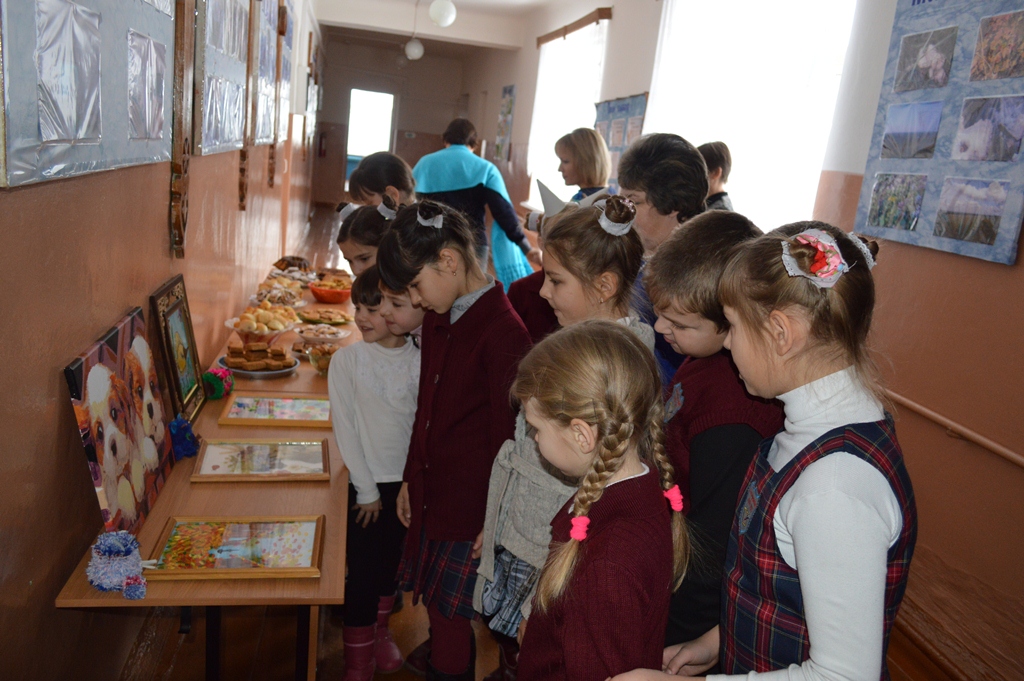 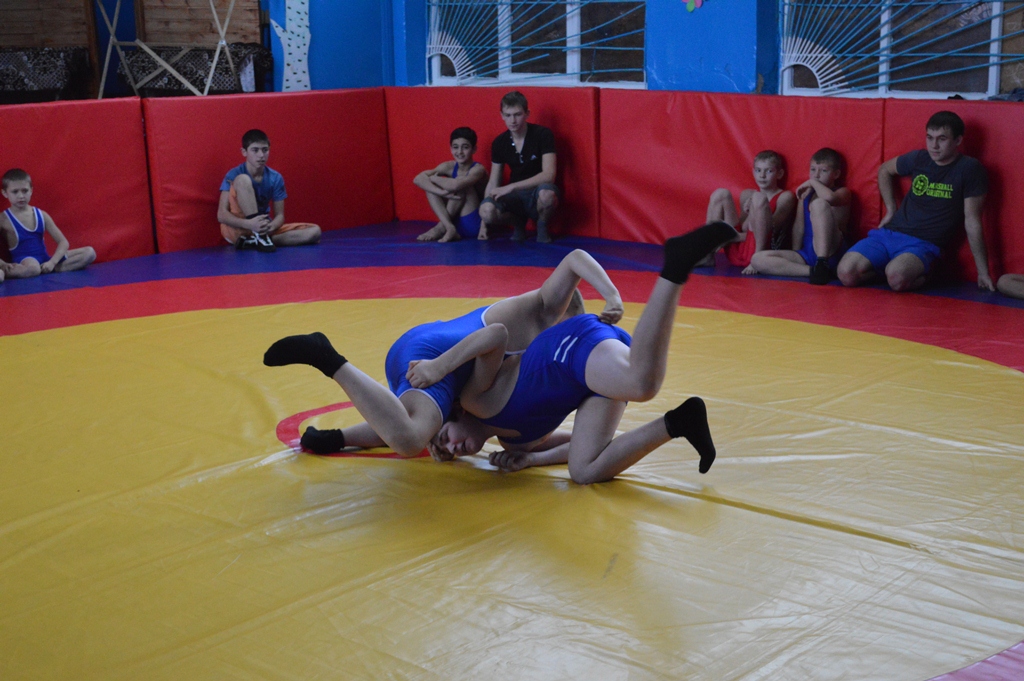 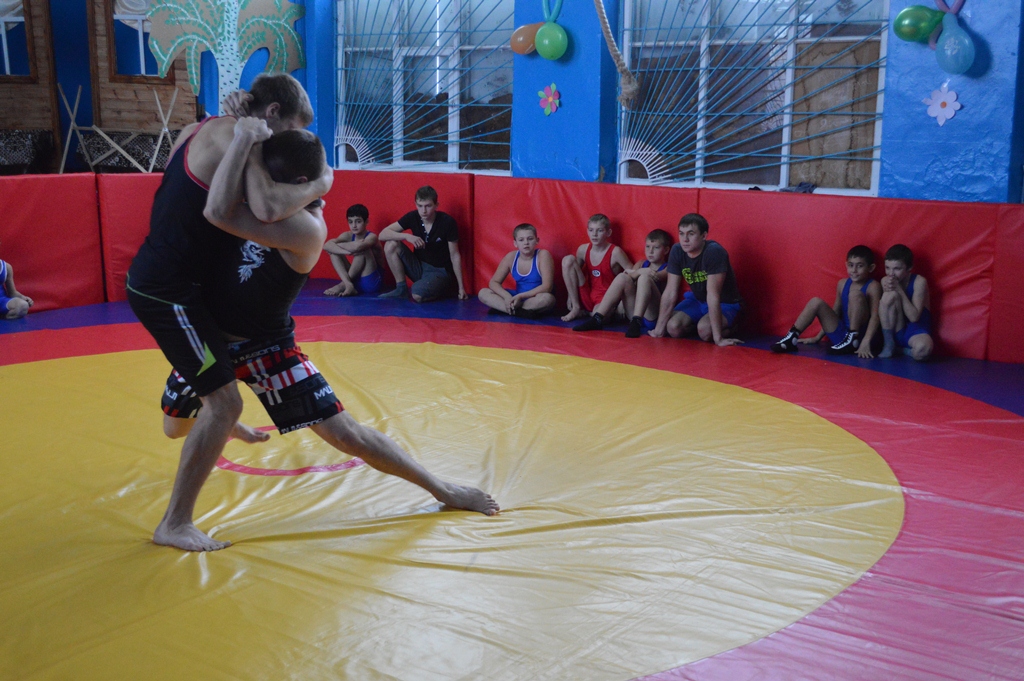 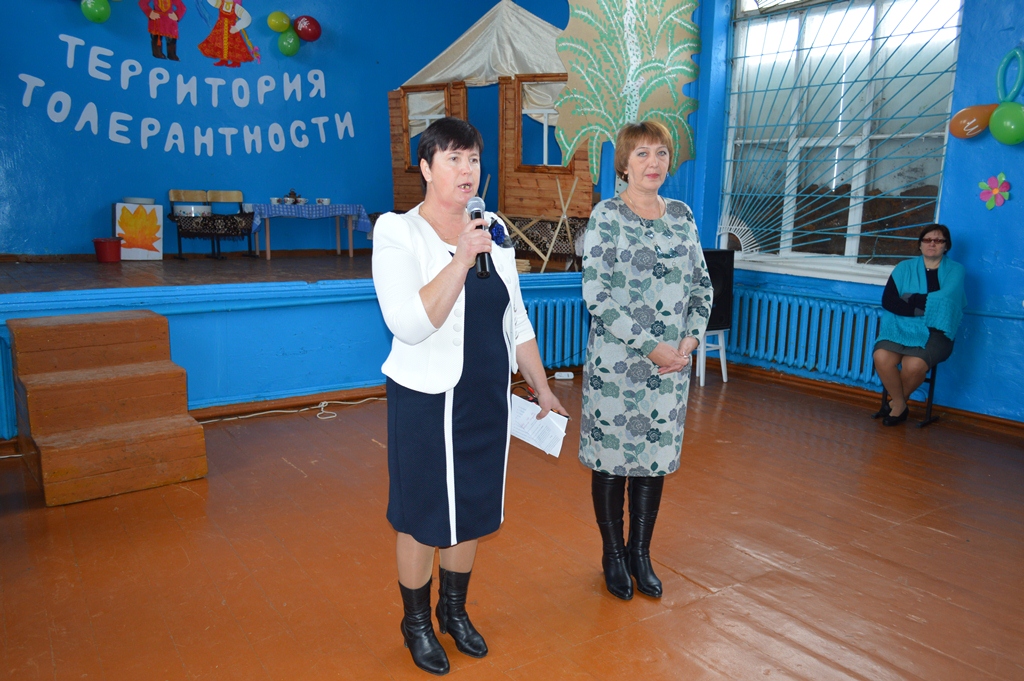 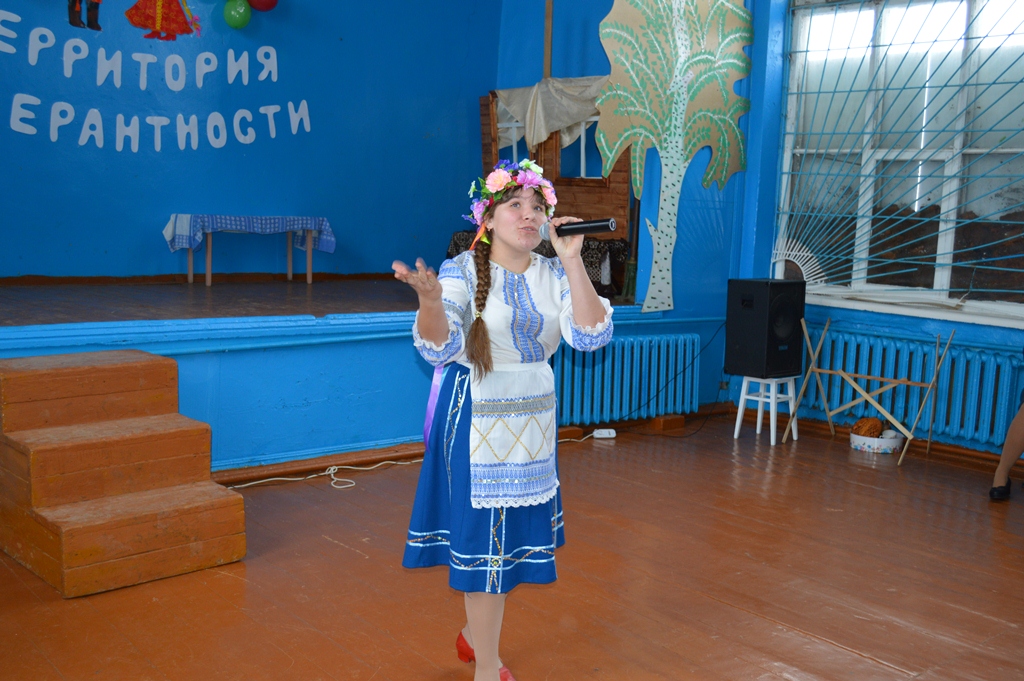 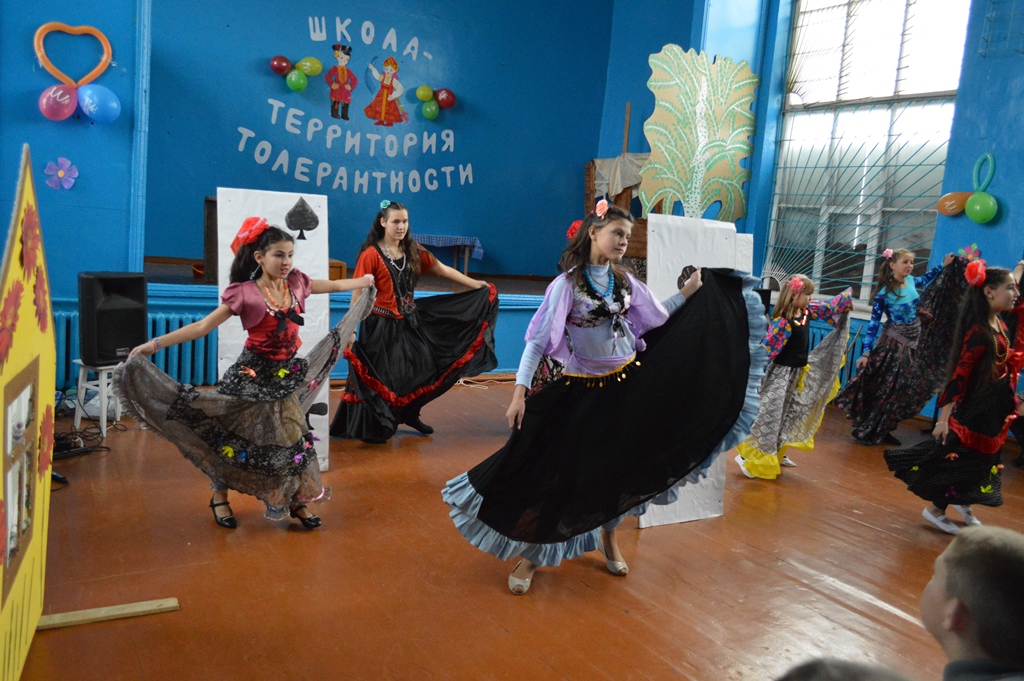 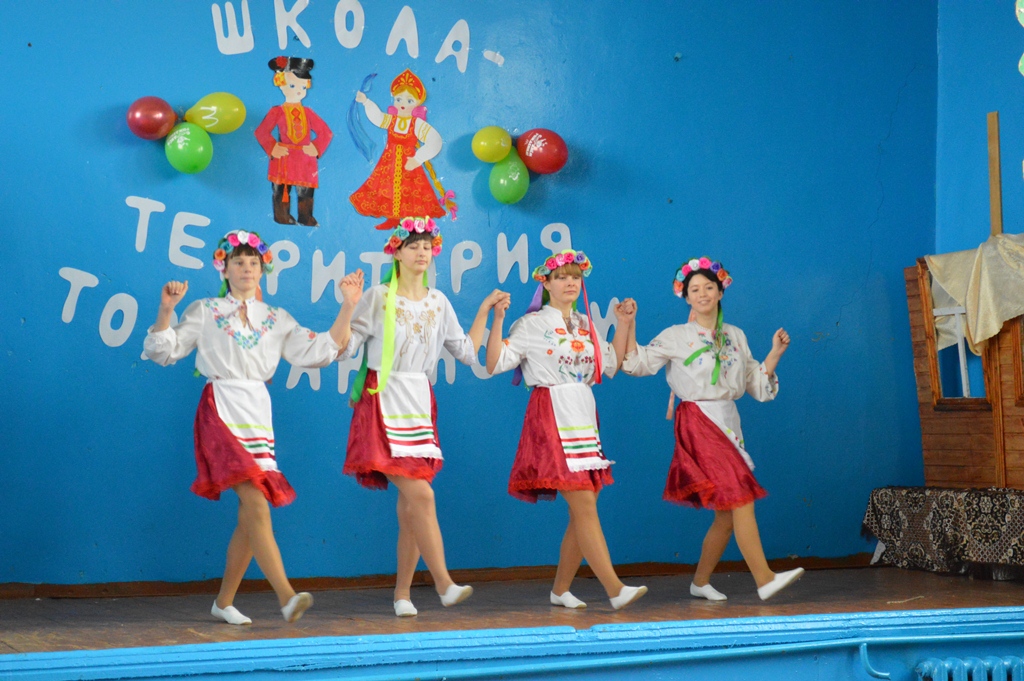 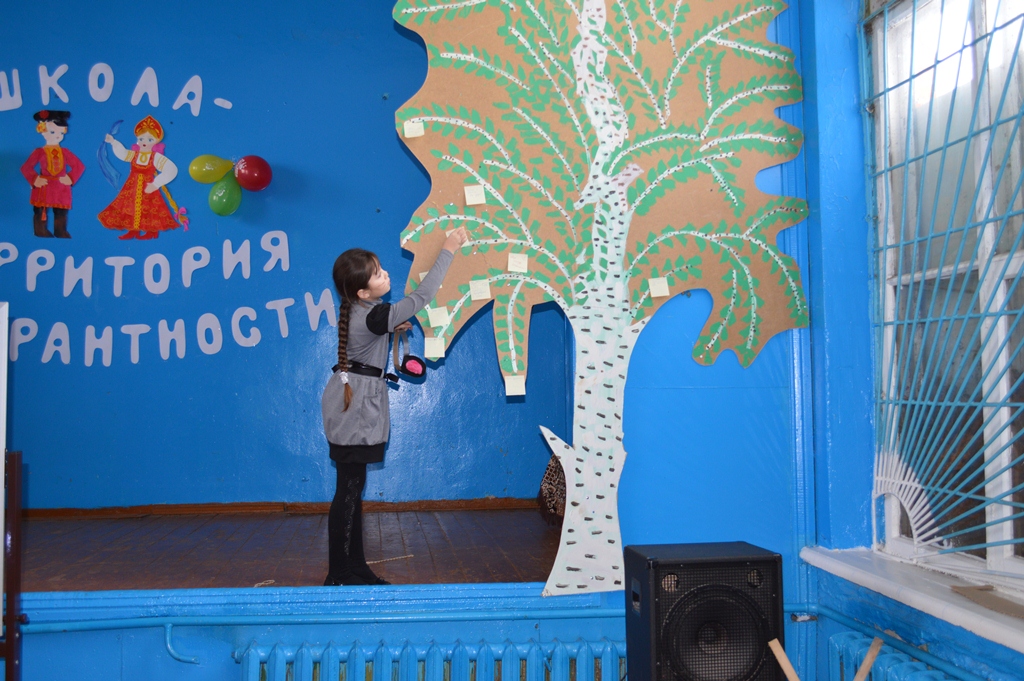 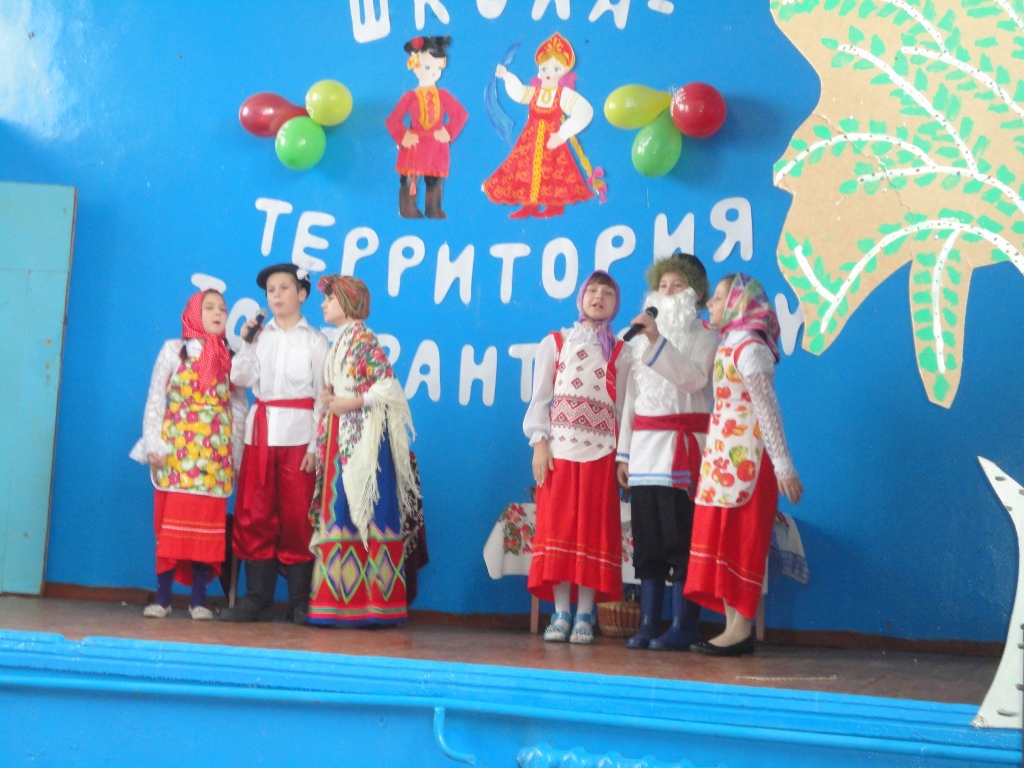 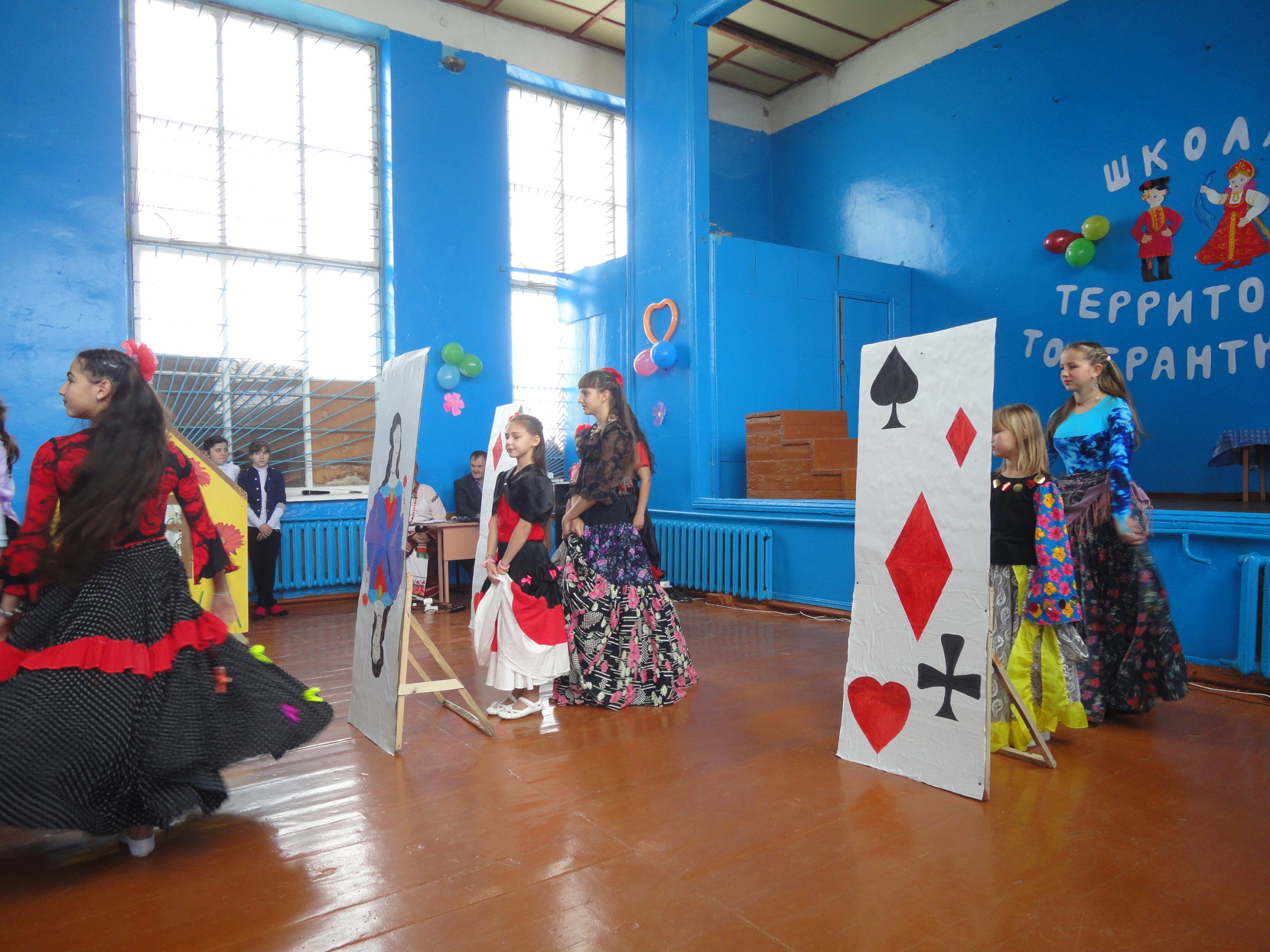 Спасибо за внимание.